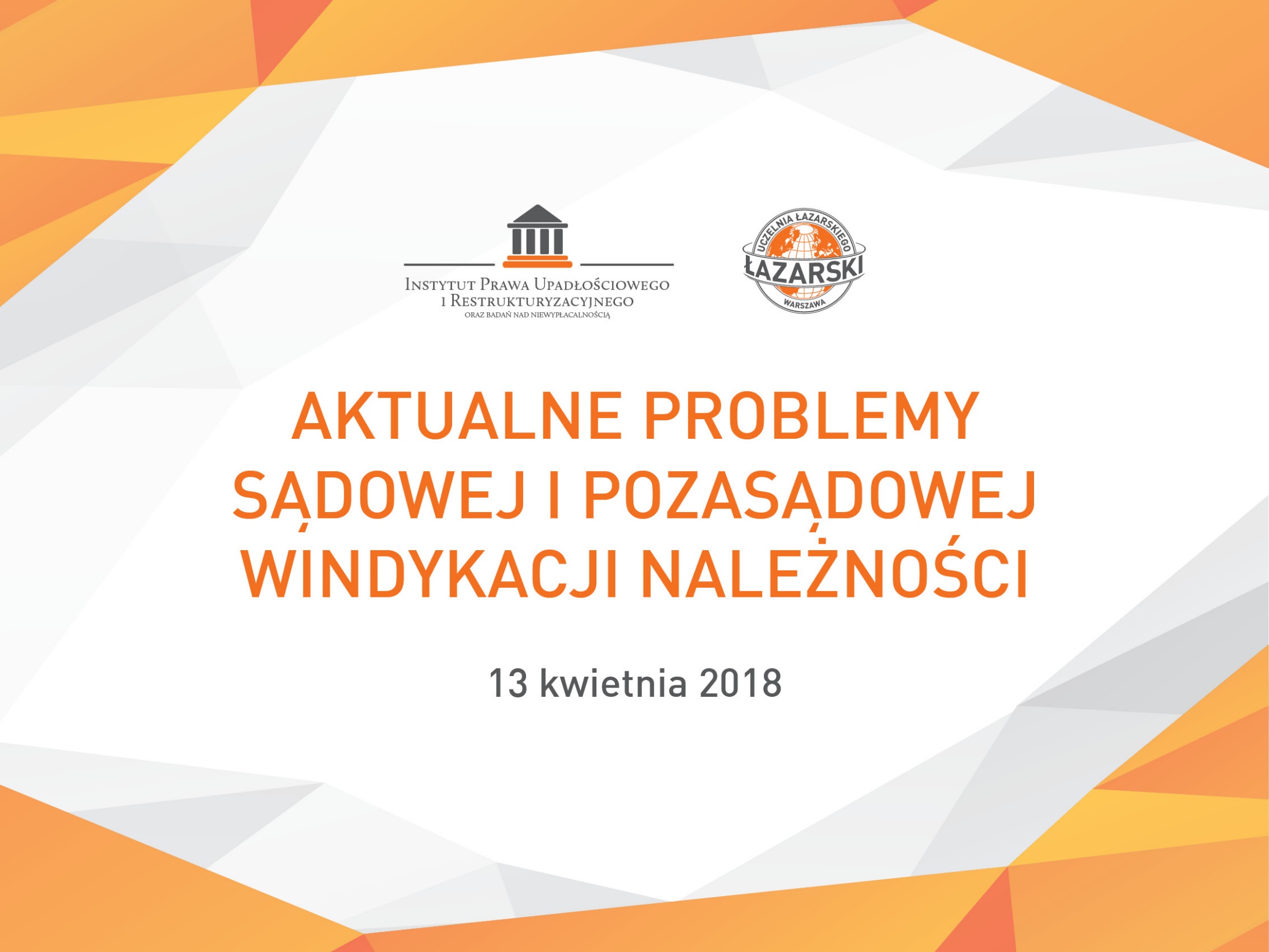 1
Agenda
Priorytety egzekucji należności bankowej
Narzędzia odzyskiwania należności
Główne problemy skuteczności procesu odzyskiwania należności
2
Priorytety egzekucji należności bankowej
Cechy bankowej windykacji należności
Ostateczne narzędzie instytucji finansowej
Nakierowanie na oczekiwany miks skuteczności i szybkości działania
Ograniczenia z uwagi na kwestie regulacyjne (prawo bankowe, prawo podatkowe, prawo konsumenckie, UOKIK, ochrona danych osobowych) i reputacyjne
Ograniczenia wynikające z standardów rachunkowości (MSSF 9, Bazylea II/III)
3
Priorytety egzekucji należności bankowej
Warunki skutecznej windykacji należności
Doprowadzenie do pełnej wymagalności wierzytelności 
w przypadku częściowej zwłoki dłużnika ograniczone art. 75c Prawa bankowego
utrudnienia w wypowiedzeniu umów w trakcie postępowań restrukturyzacyjnych (art. 256 pkt 2 PR)
formuła zmniejszania kwoty dostępnego limitu kredytowego kredytów odnawialnych
Podstawą egzekucji jest tytuł wykonawczy. Tytułem wykonawczym jest tytuł egzekucyjny zaopatrzony w klauzulę wykonalności (art. 776 KPC)
4
Priorytety egzekucji należności bankowej
Uzyskanie tytułu egzekucyjnego
Art. 777 ust 1 KPC - Postępowanie sądowe – droga i długotrwała ścieżka do uzyskania wyroku sądu jako tytułu egzekucyjnego 
Art. 96 PR - BTE – narzędzie wycofane z uwagi na wyrok TK ale nadal istniejące w obrocie prawnym
EPU – wygodne narzędzie dla mniejszych kwot
Art. 485 ust 1 KPC - Postępowanie nakazowe – tańsze i szybsze od zwykłej ścieżki sądowej, choć nie idealne
Art. 485 ust 2 KPC – Postępowanie nakazowe z weksla – tanie i szybkie lecz obarczone dużym ryzykiem operacyjnym
Art. 485 ust 3 KPC – Wyciąg z ksiąg banku – tanie i teoretycznie wygodne ale w praktyce nie możliwe do bezpiecznego zastosowania
Art. 777 ust 4-6 KPC – Notarialne Oświadczenie o Poddaniu się Egzekucji – najbardziej popularne lecz nie pozbawione wad i ryzyk
5
Priorytety egzekucji należności bankowej
Uzyskanie klauzuli wykonalności – potwierdzenie prawomocności tytułu egzekucyjnego
Termin zawarty w art. 7811 KPC należy traktować jako zapis martwy
Zażalenie dłużnika (art. 795 KPC) i termin jego wniesienia
6
Narzędzia odzyskiwania należności
Pozasądowe sposoby odzyskiwania wierzytelności
Ugody pozasądowe
Zamiana wierzytelności na majątek stanowiący jej zabezpieczenie 
Sądowe sposoby odzyskiwania wierzytelności
Egzekucja komornicza
Egzekucja przez zarząd przymusowy
Egzekucja przez sprzedaż przedsiębiorstwa 
Postępowania restrukturyzacyjne 
Postępowanie upadłościowe
7
Narzędzia odzyskiwania należności
Ugoda pozasądowa
Narzędzie tanie i elastyczne
W przypadku odpowiedniego prowadzenia stosunkowo szybkie
Wymaga konsensusu dłużnika i wierzyciela
Nie zabezpiecza interesu wierzyciela wobec innych wierzycieli
Procedura Postępowania o zatwierdzenie układu zbliża się do tego trybu dając równocześnie szerszą ochronę wobec innych wierzycieli (Art. 210-226 PR)
Zamiana wierzytelności na majątek stanowiący jej zabezpieczenie
Instrument szybki i skuteczny o ile majątek ma niekwestionowaną wartość 
W przypadku zastawu możliwość zaspokojenia w drodze pozaegzekucyjnej (art. 22 Ustawy o zastawie rejestrowym i rejestrze zastawów)
8
Narzędzia odzyskiwania należności
Egzekucja komornicza (Art. 844 KPC)
Proces sformalizowany i mało elastyczny
Długotrwałość (szczególnie w zakresie decyzji komorniczych) i koszty procedury (np. w przypadku umorzenia postępowania)
Konieczność posiadania tytułu egzekucyjnego z klauzulą wymagalności 
Wielość narzędzi dłużnika opóźniania działań
Procedura nie jest transparentna – zbyt szeroki zakres uznaniowych działań komorników i sądu nawet wbrew interesowi wierzyciela egzekwującego
Trudność z wyegzekwowaniem procesu sprzedaży komorniczej – wydanie rzeczy, przekazanie środków przez komornika
9
Narzędzia odzyskiwania należności
Egzekucja przez zarząd przymusowy (art. 10641-13 KPC)
Proces przypominający restrukturyzację sądową
Zarządca wybrany przez sąd i posiadający licencję doradcy restrukturyzacyjnego 
Procedura trudna, rzadko stosowana i nie lubiana przez sądy
Egzekucja przez sprzedaż przedsiębiorstwa (art. 106414-23 KPC)
Proces przypominający egzekucję z nieruchomości 
W trakcie procedury przedsiębiorstwo jest zarządzane przymusowo na zasadach egzekucji przez zarząd przymusowy 
W praktyce procedura niestosowana i tym bardziej nie lubiana przez sądy
10
Narzędzia odzyskiwania należności
Postępowanie restrukturyzacyjne (poza PZU) 
Proces sformalizowany i często kosztowny
Brak realnego wpływu wierzyciela na większość procesu
Postępowanie preferuje prawa dłużnika (a częściej właściciela Firmy) kosztem wierzycieli  
Niewystarczająca profesjonalizacja sądów i doradców restrukturyzacyjnych w szczególności w przypadku postępowań sanacyjnych. Szczególnie widoczny brak przygotowania ekonomicznego i zarządczego. 
Notoryczne pozostawianie zarządu w rękach dotychczasowych osób w postępowaniach sanacyjnych
Niska skuteczność postępowań (w szczególności sanacyjnych)
11
Narzędzia odzyskiwania należności
Upadłość
Proces ostatniej szansy wierzyciela odzyskania wierzytelności 
Brak konieczności posiadania tytułów egzekucyjnych 
Blokowanie procesu przez całkowicie nieuzasadnione ekonomicznie wnioski restrukturyzacyjne (Art. 11 PR)
Proces sformalizowany, długotrwały i kosztowny 
Iluzoryczny wpływ wierzyciela na postępowanie
Mniejszy wpływ dłużnika na postępowanie
Długotrwały proces podziału środków uzyskanych przez syndyka
12
Główne problemy skuteczności procesu odzyskiwania należności
Długotrwałość procesu odzyskiwania wierzytelności (przeciętny okres to 2-5 lat)
Koszty procesu egzekucji wierzytelności 
Niska efektywność instytucji prawnych stworzonych w celu egzekucji należności (w 2016 r. skuteczność egzekucji komorniczej wyniosła – 16%, zaś upadłości likwidacyjnej – mniej niż 20%)
Struktury prawne nakierowane na ochronę dłużnika przed wierzycielem nie zależnie od celu działania dłużnika (np. celowego działania w kierunku pokrzywdzenia wierzycieli)
Prawo podatkowe utrudniające możliwość szybszego wyjścia instytucji finansowych z ekspozycji wymagalnych poprzez sprzedaż wierzytelności
13
Dziękuję za uwagę